Welcome to graduate studies at Coastal Carolina University
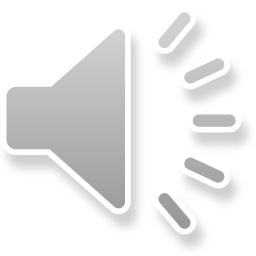 Welcome to the Spadoni College of Education
Please open your chat to ask questions and visit https://www.coastal.edu/graduatestudies/ to request more information
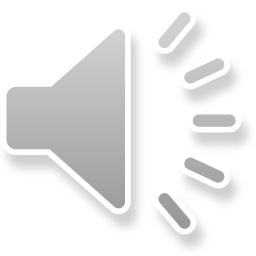 Master of Arts in Teaching
This program is a licensure program starting summer 1 and ending the following August. It’s a 14 month program with concentrations in English, math, music, science and social studies.
“The internship will truly bring out what it really means to be an educator, getting to know the students on a deeper level than just giving instructions.” Jamison Pertell, M.A.T. Social Studies
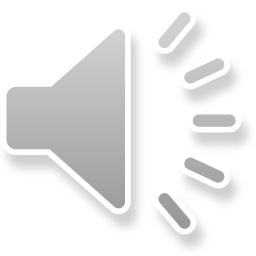 Master of Education and Educational Specialist in Educational Leadership
The M.Ed. is a 36 credit hour program that leads to opportunities in education as a principal. You must have at least 1 year of teaching experience to apply.

The Ed.S. is a 33 credit hour program to become a superintendent.
Please open your chat to ask questions and visit https://www.coastal.edu/graduatestudies/ to request more information
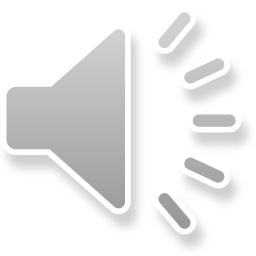 Master of Education and Educational Specialist in Instructional Technology
Both programs are 30 credit hours, 100% online and not just for teachers! An exciting degree for people who train, teach and work in multiple industries
Please open your chat to ask questions and visit https://www.coastal.edu/graduatestudies/ to request more information
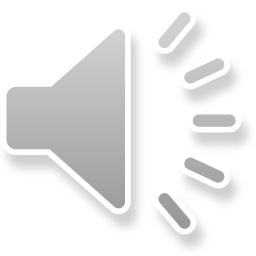 Master of Education in Special Education
Master of Education in Language, Literacy and Culture
This 33 credit hour program is 100% online! The program of study focuses on advanced preparation of teachers in Emotional Disabilities, Intellectual Disabilities, Learning Disabilities, Severe Disabilities or Twice Exceptional.
This 33 credit hour program is 100% online! Our program will further your career as an effective literacy teacher.
Please open your chat to ask questions and visit https://www.coastal.edu/graduatestudies/ to request more information
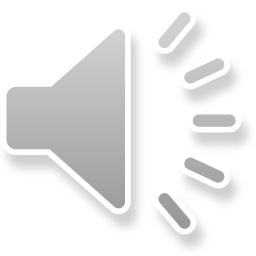 Doctor of Philosophy in Education
This 63 credit hour program gives students opportunities to study in Education Leadership, Higher Education Administration and Curriculum, Instruction and Assessment. While most learning is done online, classes do meet periodically over weekends.
Please open your chat to ask questions and visit https://www.coastal.edu/graduatestudies/ to request more information
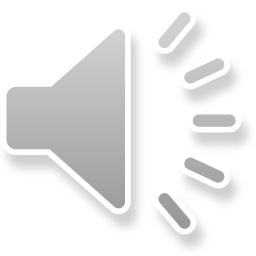 Welcome to the Wall College of Business Administration
Please open your chat to ask questions and visit https://www.coastal.edu/graduatestudies/ to request more information
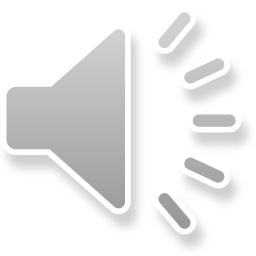 Master of Business Administration (MBA)
This 30 credit program offers concentrations in Healthcare Administration, Nonprofit Administration and Commercial and Investment Real Estate. The program can be done face to face or online.
“CCU’s MBA program is a great program. If students are looking for a program that will help them better themselves and prepare them for life in the business world then CCU is the program for them.”
Stephanie Burgess ’08, Santee Cooper
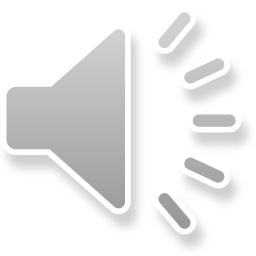 Master of Accountancy (M.Acc.)
Our M.Acc. degree consists of 30 credit hours and will assist in achieving a certification in Public Accounting (CPA) and/or Certified Management Accountants (CMA).
“After successful completion of CCU’s graduate program, students have a wide array of opportunities – in public accounting, industry, governmental and not-for-profit accounting, finance, wealth management, and many other options….I am glad I completed this program.”
Stephanie Boglioli ’13
Staff Tax Accountant, Elliott Davis Decosimo, Charlotte, N.C.
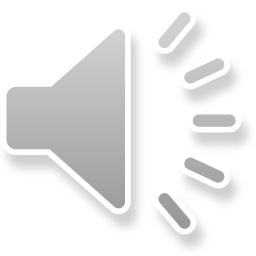 Welcome to the Edwards College of Humanities and Fine Arts
Master  of Arts in Communication
Master  of Arts in Liberal Studies
A newer and popular degree, our MA in Communication is a 33 credit hour program with concentrations in Communication Leadership or Communication Advocacy
This 30 credit hour program is designed to allow students to pursue advanced interdisciplinary study in humanities, arts and social Sciences. Great way to get an advanced degree that you design.
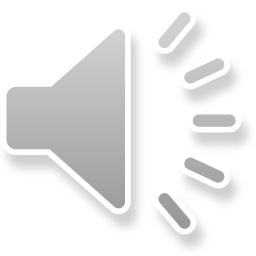 Master of Arts in Music Technology
Master of Arts in Writing
The college’s first graduate program, this highly successful 33 credit hour program in writing, allows focus on professional writing, creative writing and writing instruction.
Another newer program to Coastal’s graduate degrees, this exciting 30 credit hour program focuses on training in commercial applications, music technology in media and the professional, entrepreneurial skills required of a contemporary music technology professional.
Please open your chat to ask questions and visit https://www.coastal.edu/graduatestudies/ to request more information
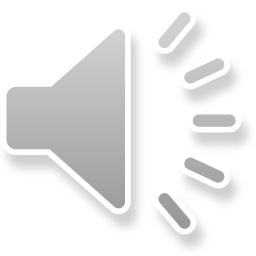 Welcome to the Gupta College of Science
Santee Cooper Master of Science in Information Systems Technology

With a concentration in Security and Analytics, this 33 credit hour program provides a critical examination of both academic and practical applications of information security and the analytics industry.
Please open your chat to ask questions and visit https://www.coastal.edu/graduatestudies/ to request more information
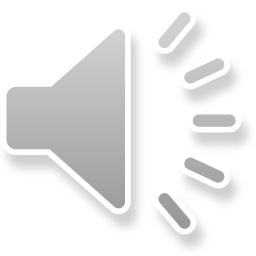 Marine Science Programs
Master of Science in Coastal Marine and Wetland Studies (CMWS)
Doctor of Philosophy in Marine Science: Coastal and Marine Systems Science (CMSS)
This popular master’s program focuses on a student’s ability to assess, comprehend and synthesize a broad range of scientific information. There is a thesis (30 credit hours) and a non-thesis option (36 credit hours).
Our CMSS program is designed to approach the study of complex coastal ocean, earth, atmosphere, biosphere and societal interactions.
Please open your chat to ask questions and visit https://www.coastal.edu/graduatestudies/ to request more information
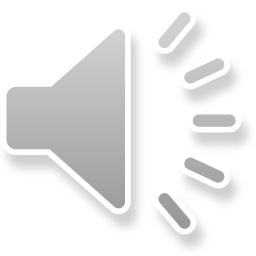 Master of Science in Sport Management
This 30 credit hour program prepares future leaders for a critical examination of both academic and practical principles in various segments of the sport industry.
Please open your chat to ask questions and visit https://www.coastal.edu/graduatestudies/ to request more information
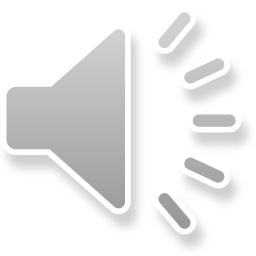 Welcome to the HTC Honors College
Women in Technology Graduate Certificate

This 16 credit hour graduate certificate provides students a complex understanding of culture, workplace dynamics and leadership in technology.
Please open your chat to ask questions and visit https://www.coastal.edu/graduatestudies/ to request more information
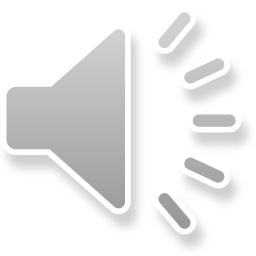